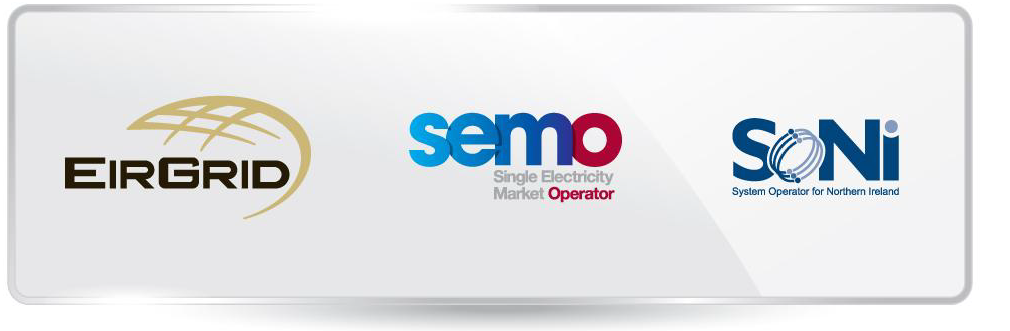 Market Systems Release Update

Modifications Committee Meeting 50 

August 15th 2013
1
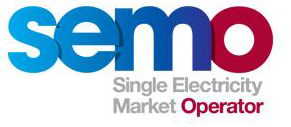 SEM R2.3.0 – Approved Scope
The table below outlines the approved scope for SEM R2.3.0.
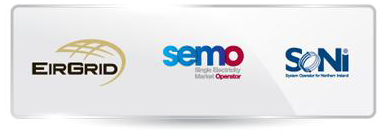 2
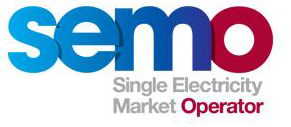 SEM R2.3.0 Key Milestones
Vendor Design 				√ Complete
 
  Vendor Build				In Progress

  Factory Test (ABB) Commences		21 Aug 2013	

  Vendor Code Delivery (Brady) 		15 Aug 2013 

  Vendor Code Delivery (ABB)		9 Sep 2013

  SIT Execution Commences			19 Aug 2013 

  Market Test Execution (Regression)		Oct 2013 (dates TBC) 

  Proposed Deployment*  			15 Nov 2013

	
	*  Subject to successful completion of testing
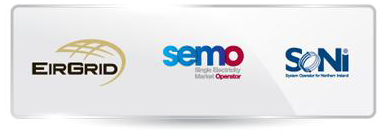 3
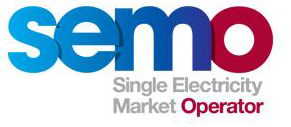 SEM R2.4.0 – April 2014
The release cut-off date for the April 2014 release to the Central Market Systems is:
	      Friday September 27th, 2013. 

All approved Modifications Proposals will be allocated to this release (subject to available capacity).
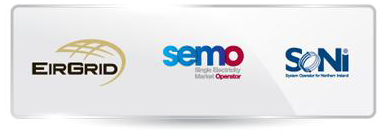 4
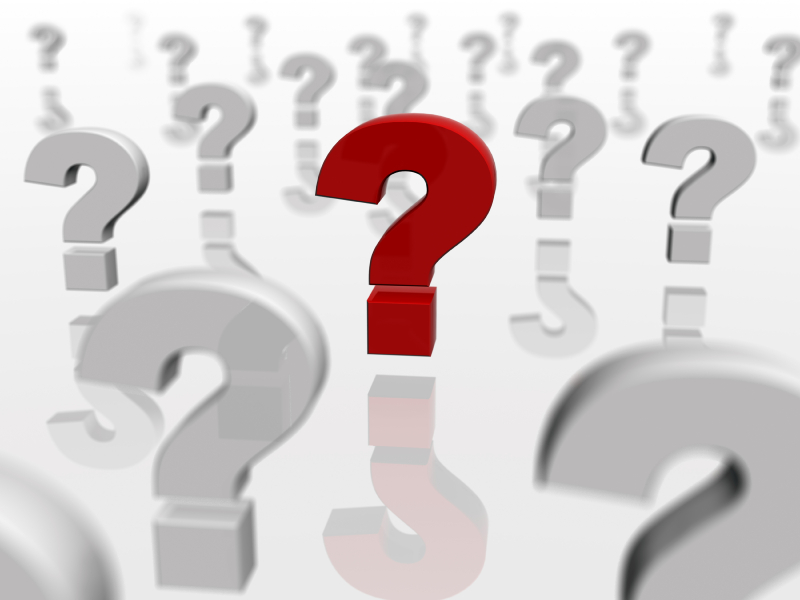 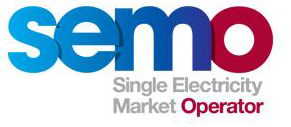 Questions
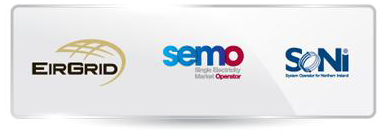 5